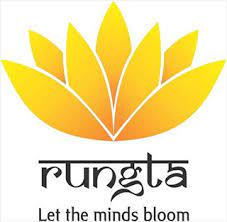 RUNGTA COLLEGE OF DENTAL SCIENCES AND RESEARCH
Endodontic instruments


DEPARTMENT OF CONSERVATIVE DENTISTRY AND ENDODONTICS
Specific learning Objectives
At the end of this presentation the learner is expected to know ;
Content
Standardization of Instruments given by Ingle and Levine 
Classification of Endodontic Instruments 
Group I Hand-operated Instruments 
Files 
Group II Low Speed Instruments with Latch-Type Design 
Group III Engine-Driven Instruments 
Generations of NiTi Rotary Files 
First Generation NiTi Rotary Files 
Second Generation 
Third Generation Files 
Fourth Generation Reciprocating Instruments 
Fifth Generation Instruments 
Scout Race Files
Group IV Sonics and Ultrasonics in Endodontics
Sonic Handpiece 
Instrument Deformation and Breakage
Instruments Used for Filling Root Canals
INSTRUMENTS FOR SURGICAL ENDODONTICS
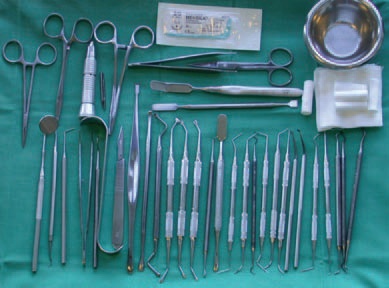 Endodontic microsurgical instrument set up used in the department of endodontics at university of pensylvania school of dental medicine:

1) Examination Instrument
2) Incision And Elevation Instrument
3) Curretage Instrument
4) Inspection Instrument
5) Retrofilling Carriers And Plugging Instruments
6) Miscellaneus Instruments
7) Osteotomy Instruments
8) Suturing Instruments
9) Tissue Removal  Instruments 
10) Tissue Retraction Instruments
1) EXAMINATION INSTRUMENTS
Dental mirror
Periodontal probe
Endodontic explorer
Micro explorer
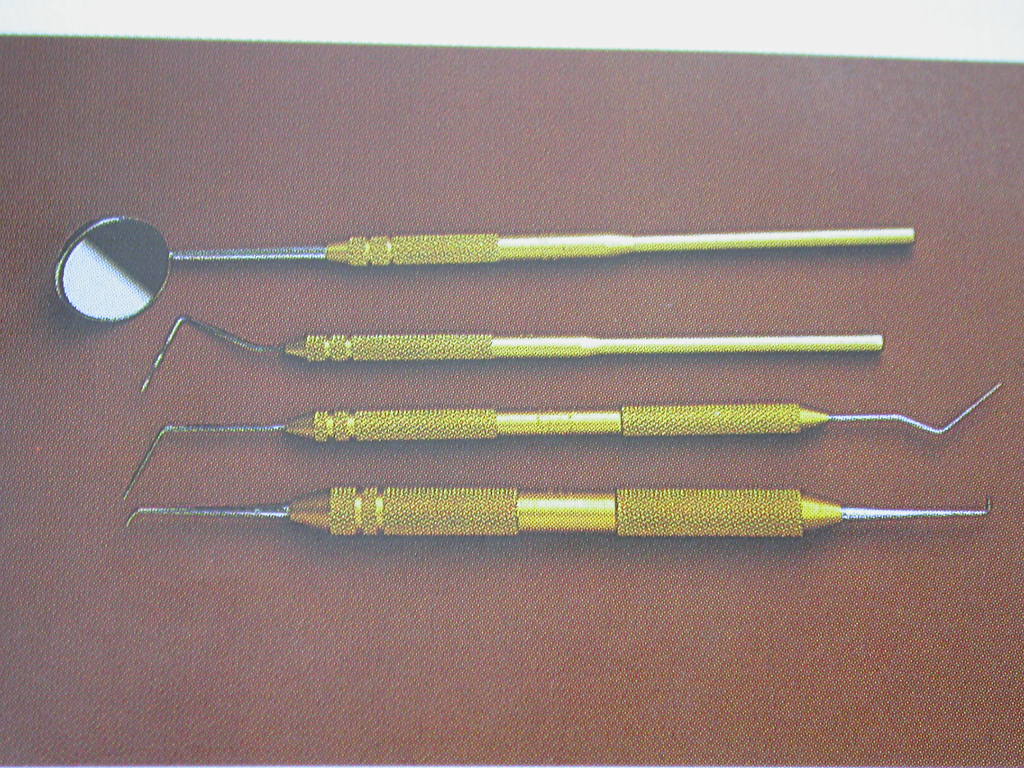 1) Inspection instruments:

Micromirrors: 
Made of stainless steel .
Are available in different shapes but 
The round and rectangular has proved to be most useful.

An important feature of the neck of micromirrors is flexibility. 
This feature allows to view the resected root surface completely

Another type is made up of scratch –free saphire surfaces
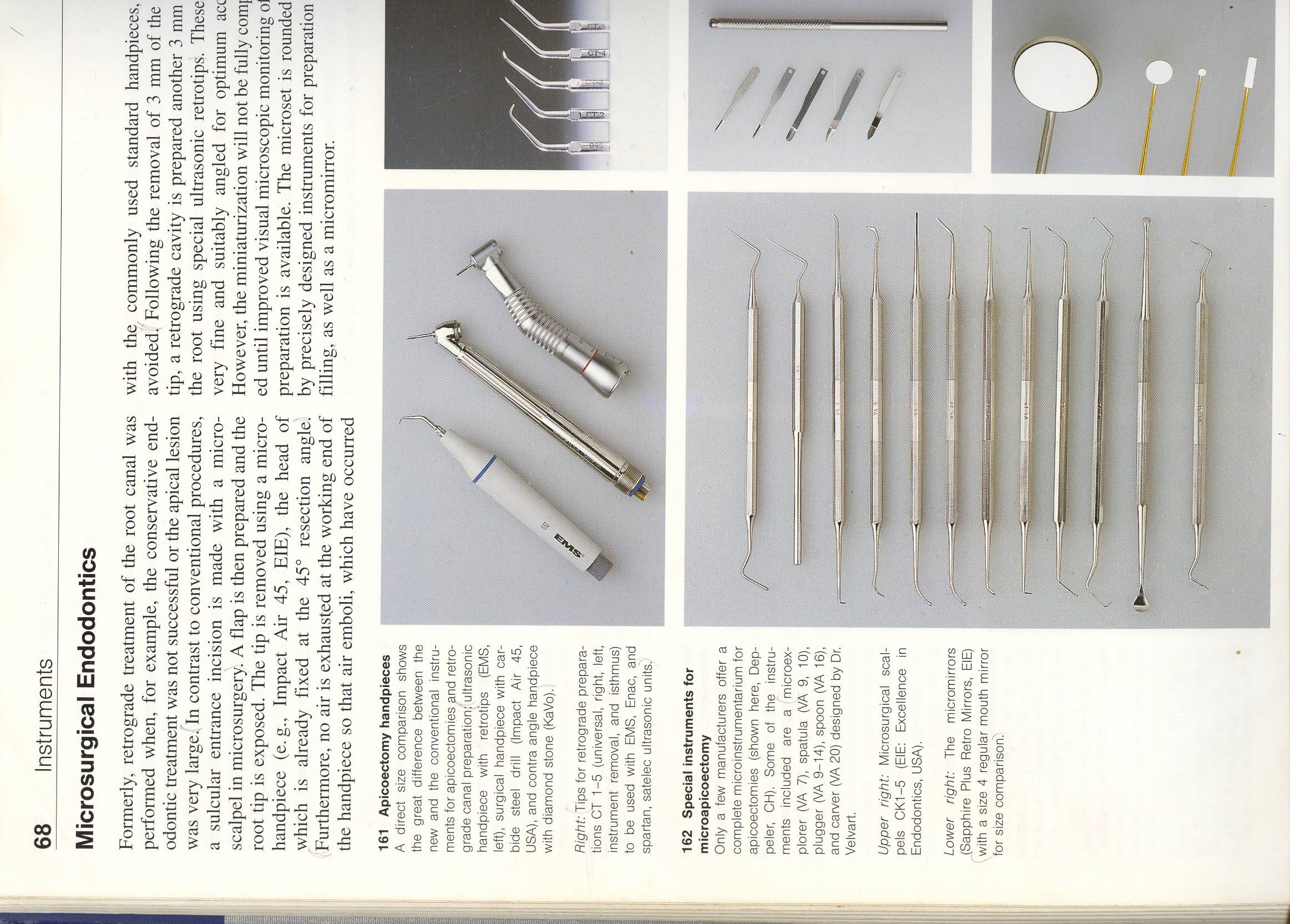 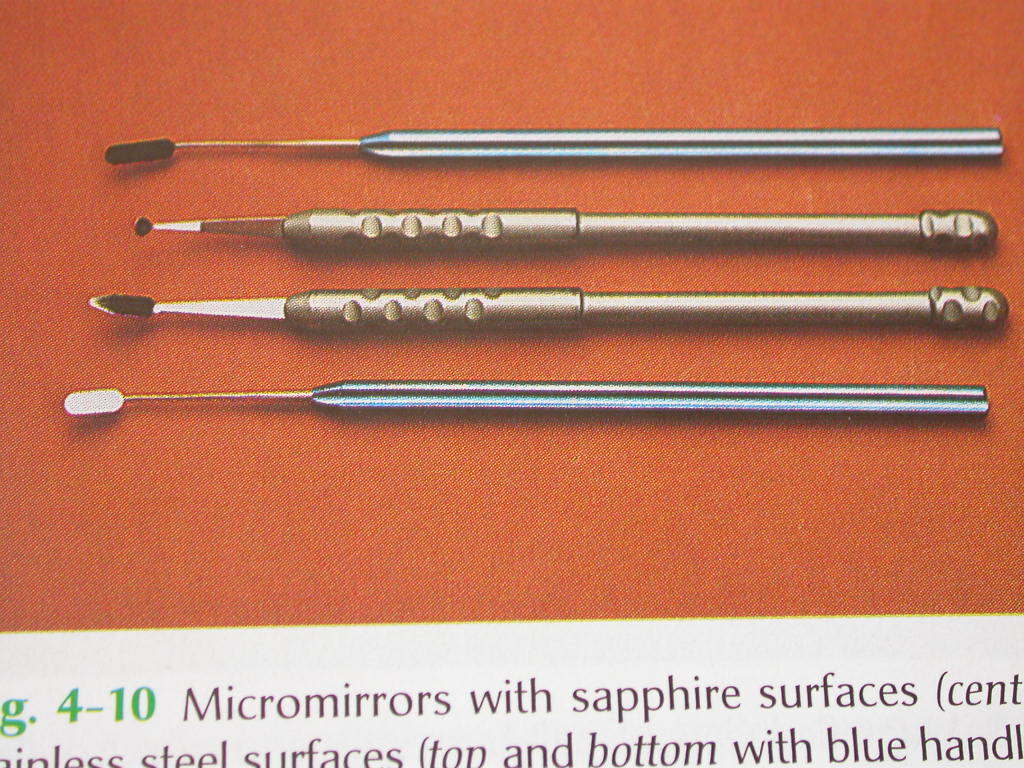 Bard Parker Blade
 No. 15c
No. 15
No. 12
No. 11
2) INCISSION AND ELEVATION INSTRUMENT:
These include a 15c blade  and handle and soft tissue or periosteal elevators
Micro blades are useful when the interproximal spaces are very tight





SOFT TISSUE ELEVATORS : One end has  a thin sharp triangular beak and the other end has a sharp rounded beak that varies in size
This new design incorporates thin sharp edges and points that allow the soft tissue s to be elevated from the bone cleanly and completely
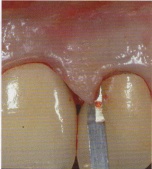 3) CURRETAGE INSTRUMENTS:
Includes  a minijacquette 34/35 scaler,a columbia 13-14,and mini molten and miniendodontic  curettes
Curretage of the lingual wall or periodontal ligament,which requires minaturised  currete
5) RETROFILLING CARRIERS AND PLUGGING INSTRUMENTS:
Retrofilling carriers:each has a point 0.5mm diameter ball  on one end and a 1mm wide blade on the other  is offset at 45 degrees
The flat surface is designed to carry  retrofilling material to the retropreparation and ball end is designed for packing materials into the preparation
RETROFILL CARRIERS
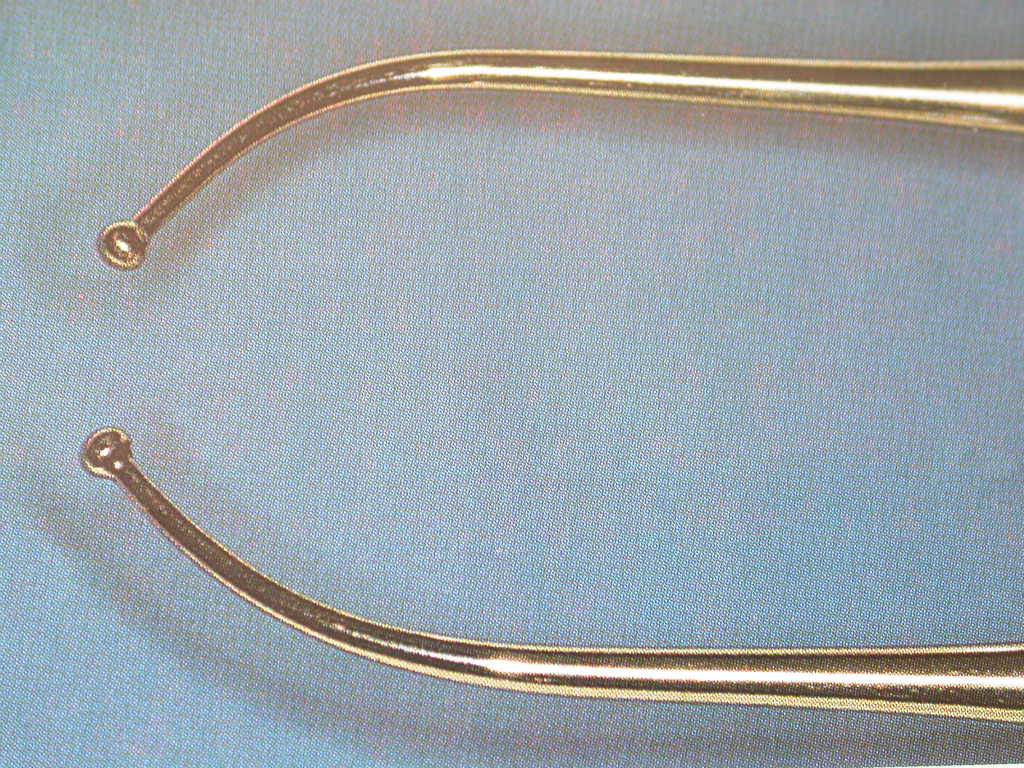 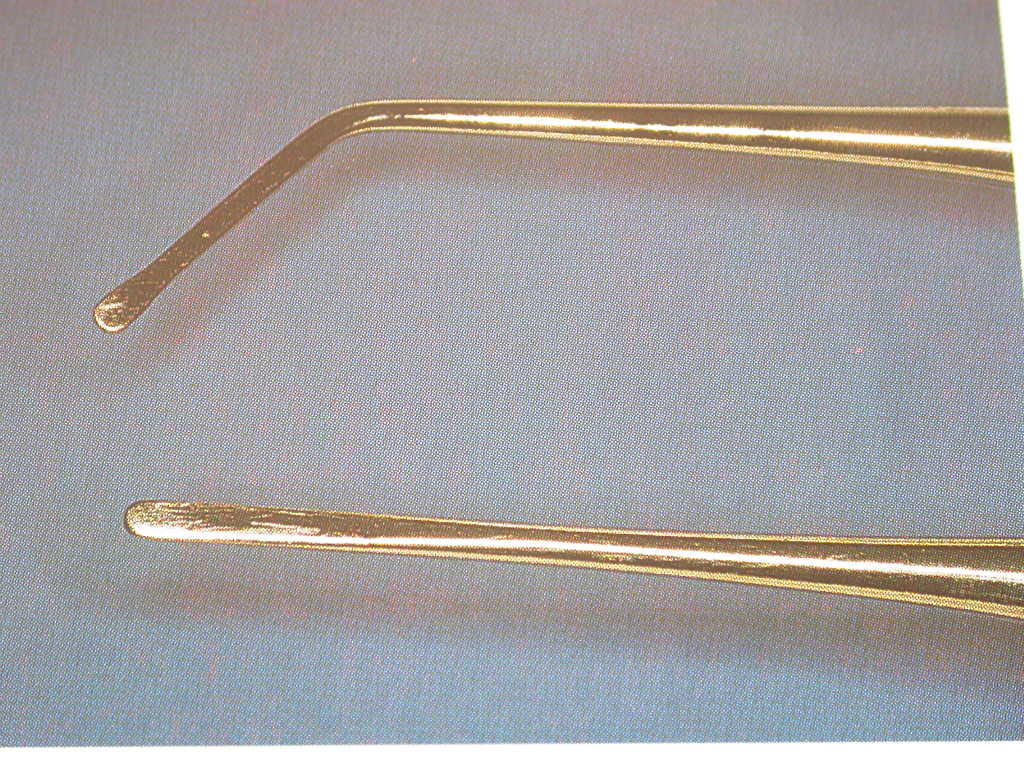 MICRO PLUGGERS:
Has ball ends ranging from 0.2 to 0.5mm in diameter on one end .
Two of the instruments have  a 90 degree and a 65 degree tip with a straight handle
Two angled micro plugger:tips are offset by 65 degrees
One left and one right  for left and right molar surgery
All micro plugger tips are 3mm long and 0.2mm or 0.5mmin diameter
RETROFILL PLUGGERS
6) MICELLANEOUS INSTRUMENTS:
Large ball burnisher and bone files are used to smooth  the bone and root surface,
Bone Augmenting Materials such as calcium sulfate to bone contours
Mini rongeur:
The beaks are minaturised to fit into hard to reach areas deep inside the bony crypt
It is used to remove granulation tissue from a lesion
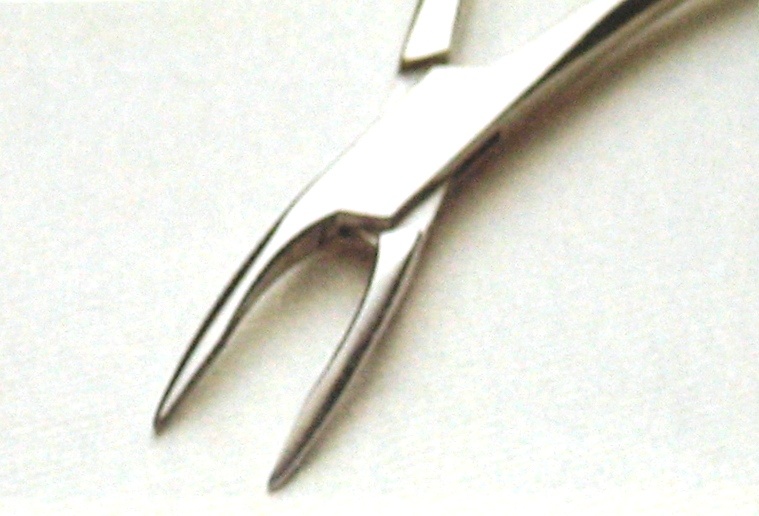 7) OSTEOTOMY INSTRUMENTS:
The Impact Air 45 Handpiece :it has a 45 degree angled  head  makes it easier to work  in difficult to reach  areas.
It is designed to direct water  onto the cutting surface of the bur while air is ejected through the back of the hand piece
This reduces the chances of emphysema and pyemia and creates less splatter  than a conventional handpiece

H 161 Lindermann Bone Cutting Burs  has fewer flutes than  conventional burs resulting in less clogging and frictional heat and more efficient cutting
OSTEOTOMY INSTRUMENT
Straight Handpiece
Microhead Handpiece
Impact air 45o handpiece
H 161 Lindemann bur
9) SUTURING INSTRUMENTS:
1) Castroviejo  Needle Holder :
	it is smaller in size 
Useful in difficult  and delicate suturing
Suture material:5-0,6-0 monofilament sutures of nylon or propylene are used

Suture needles: with triangular cross section for  easy penetration of the tissue and ½ and 3/8  curvatures are recommended

2) Castroviejo  Scissors :
Used to cut fine Suture Material
9) TISSUE RETRACTION INSTRUMENTS:

The Kim /Pecora(KP):1,2and 3 retractors :
Have wider mouths than conventional retractors(15mm compared to the 10mm)and are 0.5mm thinner
Their serrated ends anchor the retractor s securely onto the bone.
The KP retractors are modeled  on concavities and convexities of the cortical bone plate
10) TISSUE RETRACTION INSTRUMENTS
Conventional 
Endodontic Retractor
KP 1
KP 2
KP 3
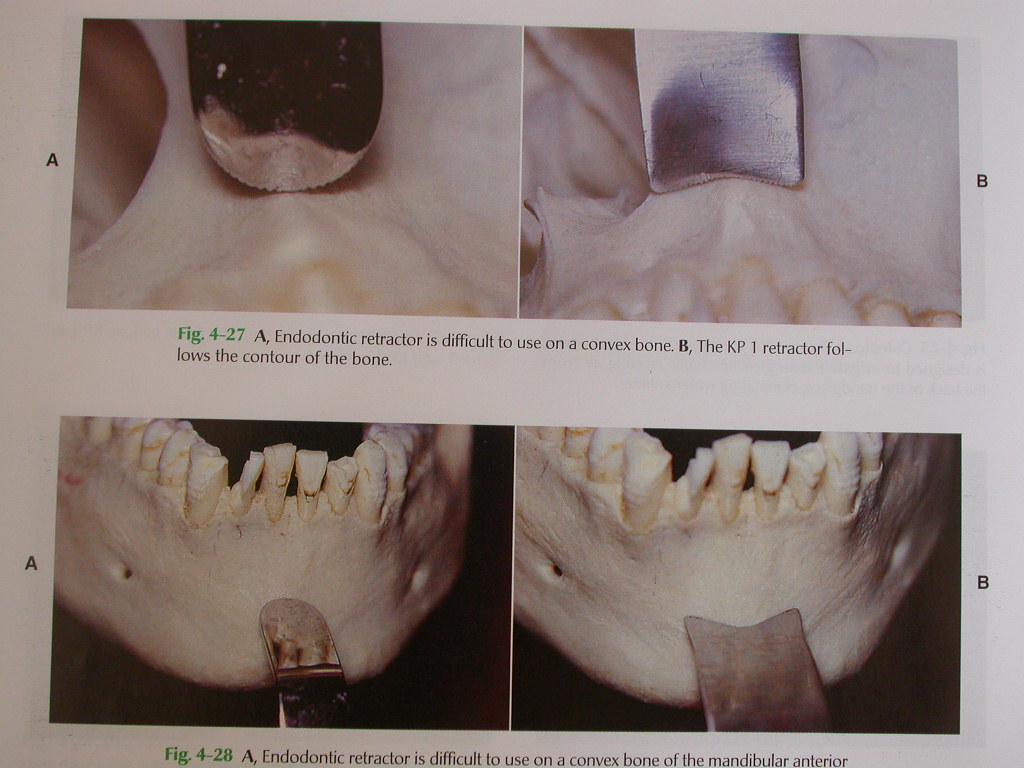 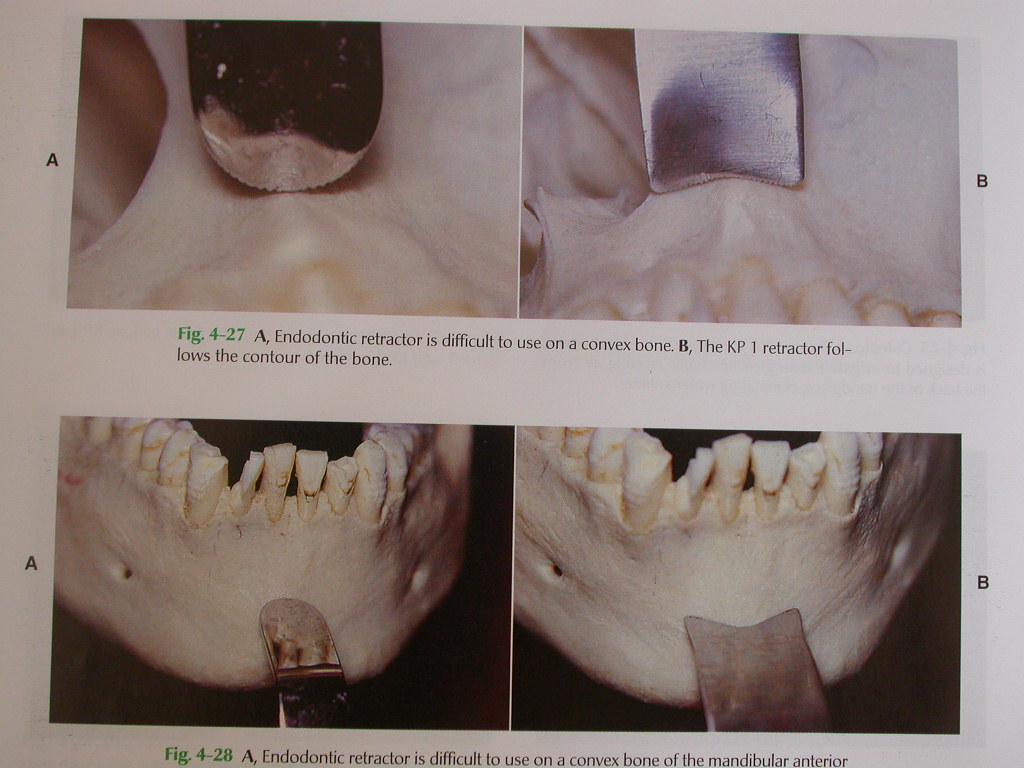 LASERS IN ENDODONTICS
Gaining Importance in Recent Times.
Uses :
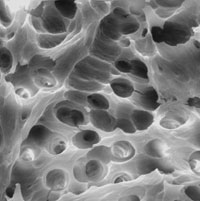 TAKE HOME MESSAGE
From a biological perspective, root canal treatment is directed toward the elimination of micro-organisms from the root canal system and the prevention of reinfection. 
Technological advances in the form of rotary NiTi instruments have led to dramatic improvements in the ability to shape root canals with potentially fewer procedural complications.
QUESTIONS
What are various classifications of endodontic instruments?
REFERENCES
Endodontic Practice 11th  Edn. Grossman
Pathways Of The Pulp 6th  Edn. & 9th  Edn. Cohen 
Endodontics Vol 1 Arnaldo Castellucci 
Endodontics Ingle 5th Edn.
Text book of Endodontology Bergenholtz Reitz
Endodontic Therapy Weine 5th Edition
Color atlas of Endodontics William Johnson
Principles and practice of Endodontics- Walton &Torabinejad
Color Atlas of Microsurgery in Endodontics Syngcuk Kim
Textbook of Endodontics Nisha Garg Amit Garg
THANKYOU